Operation and Control of Divided Wall (Petlyuk) Column
Speaker : Ambari Khanam
Course : Master Thesis
Department of Chemical Engineering


                   Project-Supervisor : Sigurd Skogestad
29.10.2013
1
Outline
Introduction to Divided Wall Column (DWC)
Need and challenges
The Thesis work.
	- Investigation of all possible modes of operation for DWC
      - Self-optimizing control scheme for maximizing the product recovery
     
Work done so far
Remaining work
29.10.2013
2
Why DWC?
Capital and energy saving (30%)
Space saving (30%)
Low green house gas emission
Can deal with energy crisis scenario
Thermal stress reduced
29.10.2013
3
Challenges
Reliable design
Operation and Control
Only one pressure range possible
Higher column height
29.10.2013
4
Divided Wall Column
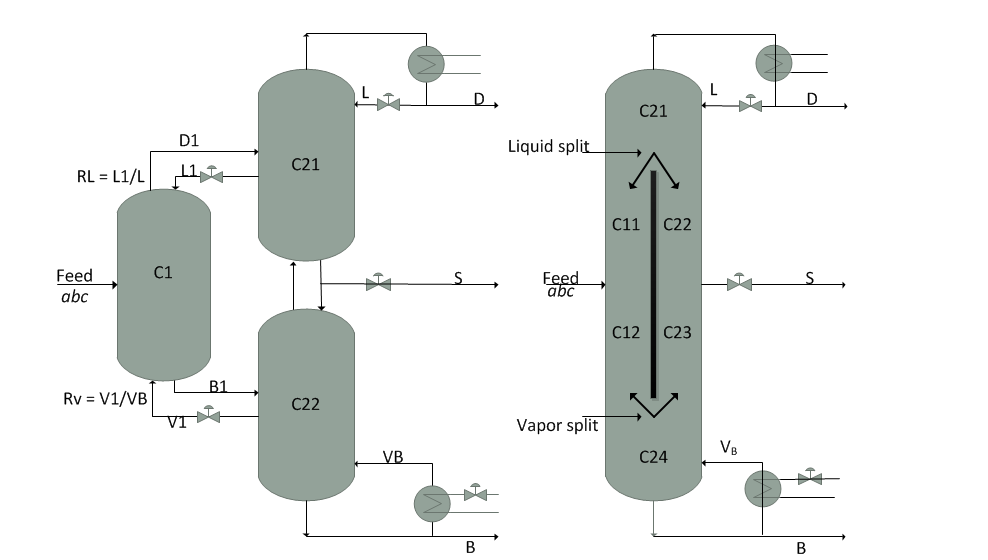 (a) Implementation with three separate columns                   (b) DWC implementation with a side-product
Figure. Thermodynamically equivalent implementations of three-product Petlyuk column
29.10.2013
5
[Speaker Notes: Discuss degree of freedom, wall,]
Modes of Operation
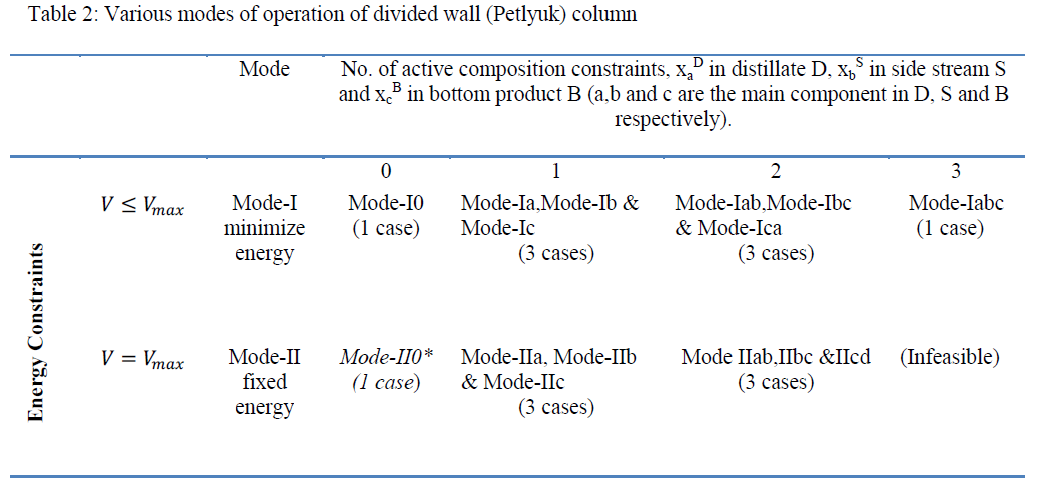 29.10.2013
6
Optimization
Objective function:



                 
Minimize the sum of impurities
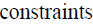 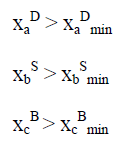 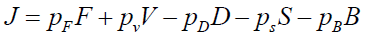 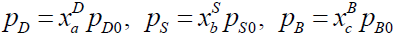 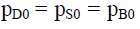 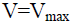 29.10.2013
7
Thesis Work:
Little modification in the Petlyuk model
Finding optimal solution
Finding candidates for self-optimizing CV’s

4. Implementation of feedback control.
29.10.2013
8
[Speaker Notes: 1. problem, should there be p control, should I start with initial]
Self-optimizing variables
Implementing disturbance and re-optimize
Loss evaluation			
work on control structures
29.10.2013
9
Work done so far
Model improvement 
Verification and results retrieved for previous work
Optimization			
Temperature calculation
29.10.2013
10
Remaining Tasks
Selection of measurement for CVs 
[T1,T2,T3......................T120,L,S,Vmax]
Find a suitable method for the evaluation of loss
Feedback control for selected CVs using SIMC.
29.10.2013
11
ANY question?
Your feedback is welcome
29.10.2013
12